Łowcy słów
powtórka końcowa
myślenie i poznanie naukowe
kolokacje
Wpisz brakujące słowo.
p
poszukiwania
1. Archeolodzy prowadzili ……………………………..
starożytnych pochówków.
zwrócili
z
2. Badacze …………………………….. uwagę 
na cmentarzysko w pobliżu rynku w centrum.
Izabela Kugiel-Abuhasna, Łowcy słów. Podręcznik popularnonaukowy dla cudzoziemców na poziomie B1, www.studiologia.edu.pl/lowcy
2
Wpisz brakujące słowo.
wykopalisk
w
3. Archeolodzy w czasie ……………………………..
………………………... na grób wojowniczki.
natrafili
n
wnioski
w
4. Badacze wyciągają ……………………………..,
że prawdopodobnie była ona Słowianką.
Izabela Kugiel-Abuhasna, Łowcy słów. Podręcznik popularnonaukowy dla cudzoziemców na poziomie B1, www.studiologia.edu.pl/lowcy
3
Wpisz brakujące słowo.
wpływ
w
5. Rodzice wywierają istotny ……………………………..
na nasze życie.
Istnieje
I
6. …………………………….. duże prawdopodobieństwo, 
że niedługo będziemy magistrami.
Izabela Kugiel-Abuhasna, Łowcy słów. Podręcznik popularnonaukowy dla cudzoziemców na poziomie B1, www.studiologia.edu.pl/lowcy
4
Wpisz brakujące słowo.
p
próbki
7. To laboratorium posiada liczne ………………………..
do badań linii genetycznych.
z z
z zakresu
8. Prowadzi ono badania …………………………….. genetyki populacji.
Izabela Kugiel-Abuhasna, Łowcy słów. Podręcznik popularnonaukowy dla cudzoziemców na poziomie B1, www.studiologia.edu.pl/lowcy
5
Wpisz brakujące słowo.
9. Odsetek kobiet wśród kierowców …………………………………………….. ponad połowę.
w
wynosi = jest równy
pokazuje = przedstawia
p
10. Ten wykres kołowy …………….…………………………..
strukturę moich weekendowych zakupów.
Izabela Kugiel-Abuhasna, Łowcy słów. Podręcznik popularnonaukowy dla cudzoziemców na poziomie B1, www.studiologia.edu.pl/lowcy
6
Wpisz brakujące słowo.
wykonuje
w
11. Policja ………………………………………….... czynności na miejscu zbrodni.
12. Wyszukiwarki są aplikacjami, które są wykorzystywane do przeszukiwania …………….………………………….. internetowych.
z
zasobów
Izabela Kugiel-Abuhasna, Łowcy słów. Podręcznik popularnonaukowy dla cudzoziemców na poziomie B1, www.studiologia.edu.pl/lowcy
7
Wpisz brakujące słowo.
13. Obserwatoria astronomiczne rejestrują różne  …………………………………………....
zjawiska i zdarzenia
z
14. Pary słów nauczyciel-student lub mąż–żona są …………….…………………………...
k
konwersami
Izabela Kugiel-Abuhasna, Łowcy słów. Podręcznik popularnonaukowy dla cudzoziemców na poziomie B1, www.studiologia.edu.pl/lowcy
8
Wpisz brakujące słowo.
występują
w
15. Żyrafy ……………………….. na terenie kontynentu afrykańskiego.
Posiadają
P
16. …………….…………………………... długą szyję, cztery kończyny oraz ogon.
Izabela Kugiel-Abuhasna, Łowcy słów. Podręcznik popularnonaukowy dla cudzoziemców na poziomie B1, www.studiologia.edu.pl/lowcy
9
Wpisz brakujące słowo.
17. Liczba osób, które korzystają z komórek,  …………………………………………...........
r
rośnie = zwiększa się
= z
18. Liczba osób, które nie korzystają z komórek,  …………….…………………….……………...
= z
spada = zmniejsza się
s
Izabela Kugiel-Abuhasna, Łowcy słów. Podręcznik popularnonaukowy dla cudzoziemców na poziomie B1, www.studiologia.edu.pl/lowcy
10
Wpisz brakujące słowo.
urządzeniem
u
19.  Akumulator jest ………….…………………….. , które ……………….... do magazynowania energii.
s
służy
o
opinię
s
stanowisko
20. Autor wyraża …………….…………………………..., 
że powinniśmy 
skolonizować Marsa.
przekonanie
p
pogląd
p
Izabela Kugiel-Abuhasna, Łowcy słów. Podręcznik popularnonaukowy dla cudzoziemców na poziomie B1, www.studiologia.edu.pl/lowcy
11
Wpisz brakujące słowo.
b
bierze
21. Autor …………………… pod uwagę także kwestie społeczno-ekonomiczne.
rozważania
r
22. Tekst przedstawia …………….…………………………... na temat możliwości współczesnej informatyki.
Izabela Kugiel-Abuhasna, Łowcy słów. Podręcznik popularnonaukowy dla cudzoziemców na poziomie B1, www.studiologia.edu.pl/lowcy
12
Wpisz brakujące słowo.
składa się
s
23. Egzamin ……………………………... z części pisemnej i ustnej.
istotną
i
ważną
w
24. Mózg pełni …………….…………………………... funkcję w procesie koordynacji ruchowo-motorycznej.
kluczową
k
Izabela Kugiel-Abuhasna, Łowcy słów. Podręcznik popularnonaukowy dla cudzoziemców na poziomie B1, www.studiologia.edu.pl/lowcy
13
Wpisz brakujące słowo.
l
latach
25. Epoka stalinowska skończyła się w ………………… pięćdziesiątych XX wieku.
przełomie
p
26. Wikipedia powstała na …………….………….………... XX i XXI stulecia.
Izabela Kugiel-Abuhasna, Łowcy słów. Podręcznik popularnonaukowy dla cudzoziemców na poziomie B1, www.studiologia.edu.pl/lowcy
14
Wpisz brakujące słowo.
s
sprawia
27. Deforestacja …………………..…, że pojawiają się anomalie pogodowe (burze, huragany, orkany i in.).
28. Egzamin maturalny jest ostatnim …………….………….………... średniej edukacji.
etapem
e
s
stadium
Izabela Kugiel-Abuhasna, Łowcy słów. Podręcznik popularnonaukowy dla cudzoziemców na poziomie B1, www.studiologia.edu.pl/lowcy
15
Wpisz brakujące słowo.
29. Wzrost średniej globalnej temperatury następuje ……………………………..………… ze spadkiem ilości opadów.
r
równocześnie
postaci
p
30. Tlen występuje zwykle w …………….…….…... gazu.
Izabela Kugiel-Abuhasna, Łowcy słów. Podręcznik popularnonaukowy dla cudzoziemców na poziomie B1, www.studiologia.edu.pl/lowcy
16
Wpisz brakujące słowo.
u
uprawiają
31. Uczeni ………………………….. naukę.
odkrycia
o
32. Kazimierz Funk dokonał …………….…………..
witamin w 1. połowie XX stulecia.
Izabela Kugiel-Abuhasna, Łowcy słów. Podręcznik popularnonaukowy dla cudzoziemców na poziomie B1, www.studiologia.edu.pl/lowcy
17
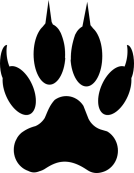 Izabela Kugiel-Abuhasna
Podręcznik Łowcy słów
Powtórka końcowa
Więcej prezentacji na stronie podręcznika
www.studiologia.edu.pl/lowcy
18